Community Partnerships for Protecting Children
Madison, Marion and Warren Counties
Agenda
Lunch-THANK YOU BONNIE & DCAT!
Introductions
Networking
CPPC Presentation & Updates
2
8/2/2022
Introductions
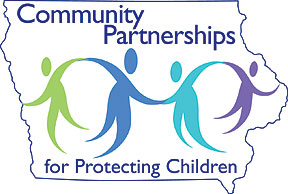 Today is National Ice Cream Sandwich Day. Who knew? 
What is your favorite ice cream flavor and/or toppings?
3
Community partnerships For protecting Children (CPPC)
{the crash course}
Say whaaaat?
CPPC is an APPROACH that strives to keep children safe from abuse and neglect while also supporting families.
Flexibility
40 sites with 32 coordinators and none of them function the same!
Grassroots
4 strategies
NN, SDM, P & P, Family & Youth Centered Engagement
Statewide programs you might recognize that were born here:
Family Team Meetings
Parent Partners
Youth Transition Decision Making
5
What we do
Resource connection/coordination
Website
Mail ID
Community Meetings
Al’s Pals
Family Assistance
Steering Committee/DCAT Governance Board-consensus scoring
Resource meetings
9/3/20XX
Presentation Title
6
What you can do
Get involved with the Steering Committee
Voting members
Share information/network
FY23 Plan goals
Reach out!
Website
Resource needs
9/3/20XX
Presentation Title
7
If the plan doesn’t work, change the plan, but never the goal.
Author Unknown
9/3/20XX
Presentation Title
8
Data by County
Madison
Marion
Warren
16,548 total pop (2020)
94.3% of pop is Caucasian 
88.6% of children placed are Caucasian 
44 DHS placements (FY20-22)
4 Re-entries into foster care
6% of cases have repeat of maltreatment
33,414 total pop (2020)
93.2% of pop is Caucasian 
92.9% of children placed are Caucasian
141 DHS placements (FY20-22)
1 Re-entry into foster care
9.75% of cases have repeat of maltreatment
52,403 total pop (2020)
92.6% of pop is Caucasian
97.2% of children placed are Caucasian 
181 DHS placements (FY20-22)
1 Re-entry into foster care 
10.85% of cases have repeat of maltreatment
*All child welfare data is from FY20-22 & from the Family First Database. Population information comes from the latest census data (census.gov).
9
FY23 Plan
Areas of focus
Parent Partner involvement
Steering Committee
Re-launch
Add youth/parents with lived experience
Add community members
Education component with survey
Family programming, ACES, child and family well being, protective factors, child abuse prevention, child welfare/Family First
10
FY23 Plan Continued…
DHS Engagement
Resource connection
New providers
Educate about CPPC/Steering Committee and mail ID/website
9/3/20XX
Presentation Title
11
We’re going to do what? By When?
12
How are we going to do all of this?!
WE NEED YOU!
Transition with Joe’s retirement
CPPC is a community effort with community leadership
More people=more gets accomplished=less barriers for families
9/3/20XX
Presentation Title
13
Thank you
Sarah Gibson
shohanshelt@gmail.com
www.cppconline1.com
14